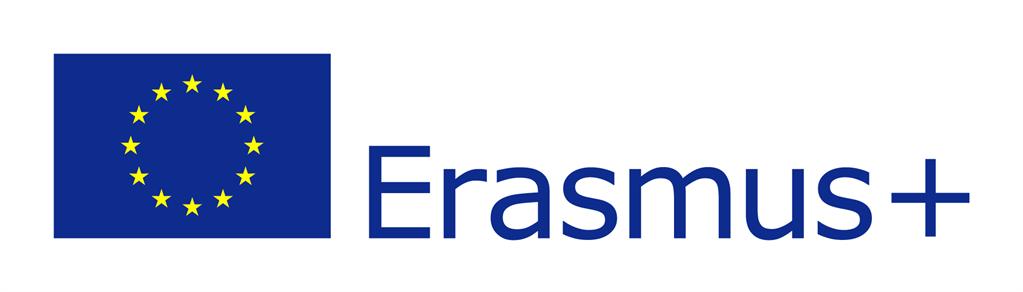 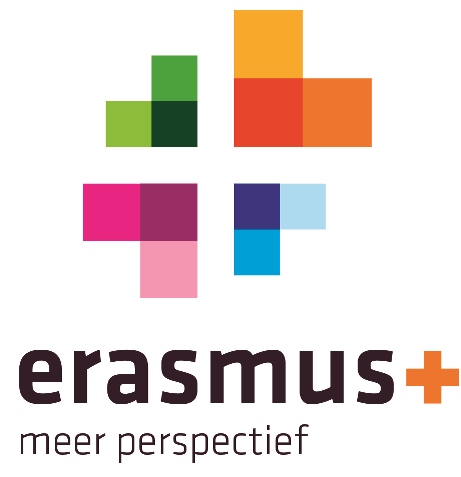 E-Game Green Salon
Status update and testing
In this presentation:
Progress 
 Translations (partially) included
 Game is now Multilanguage 

 Next Steps (now)
 Testing (with students)

Later Steps
 Translations of ‘buttons’ + manual
 Finishing feedback report
The game (test version) is at http://haircut.crumiano.com
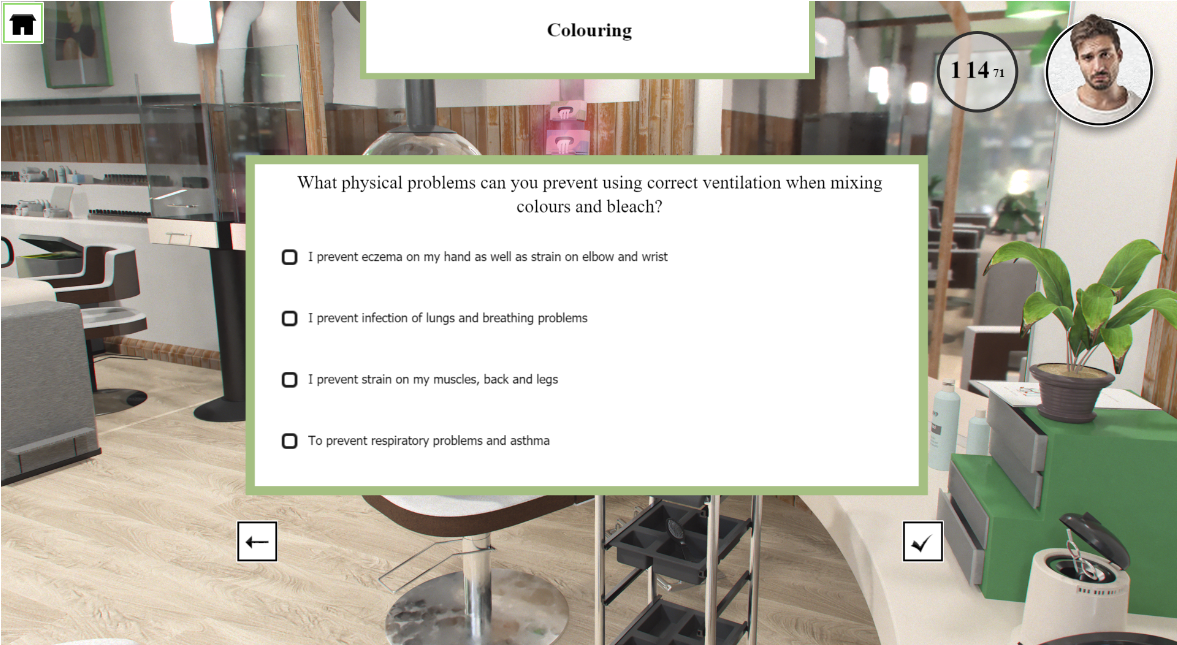 When a player is done
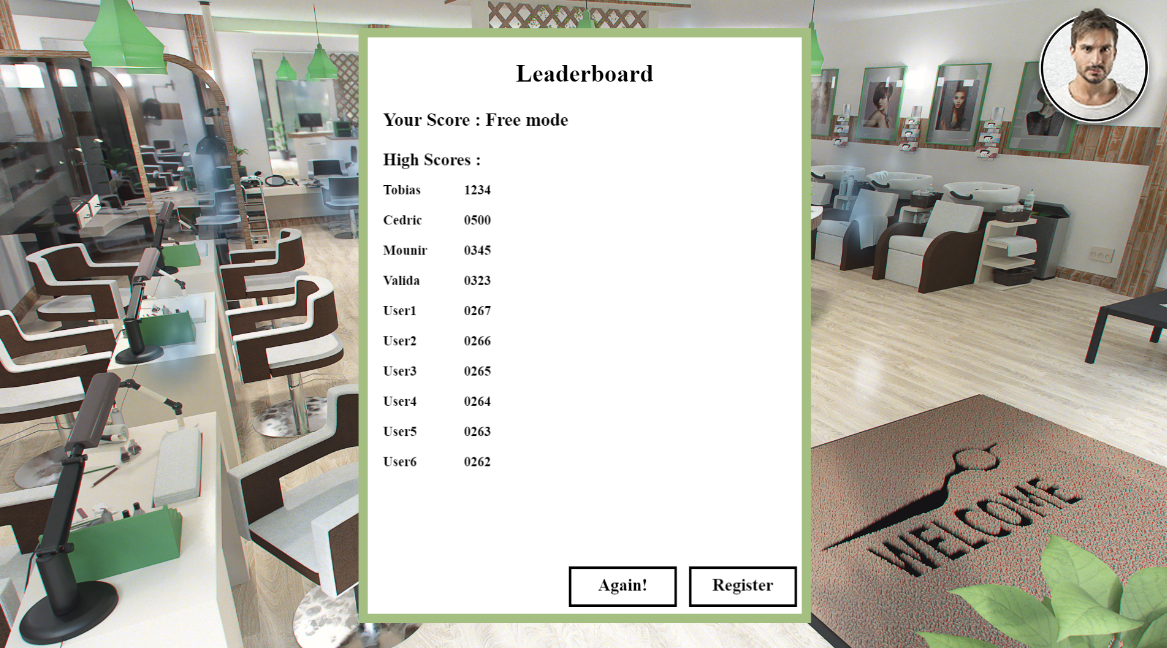 Students
 Indicate errors
 Indicate what instruction text they need (this will make the manual)

 Final steps
 Fix errors in text
 Create manual (and translate it)
Thank you for your attention!